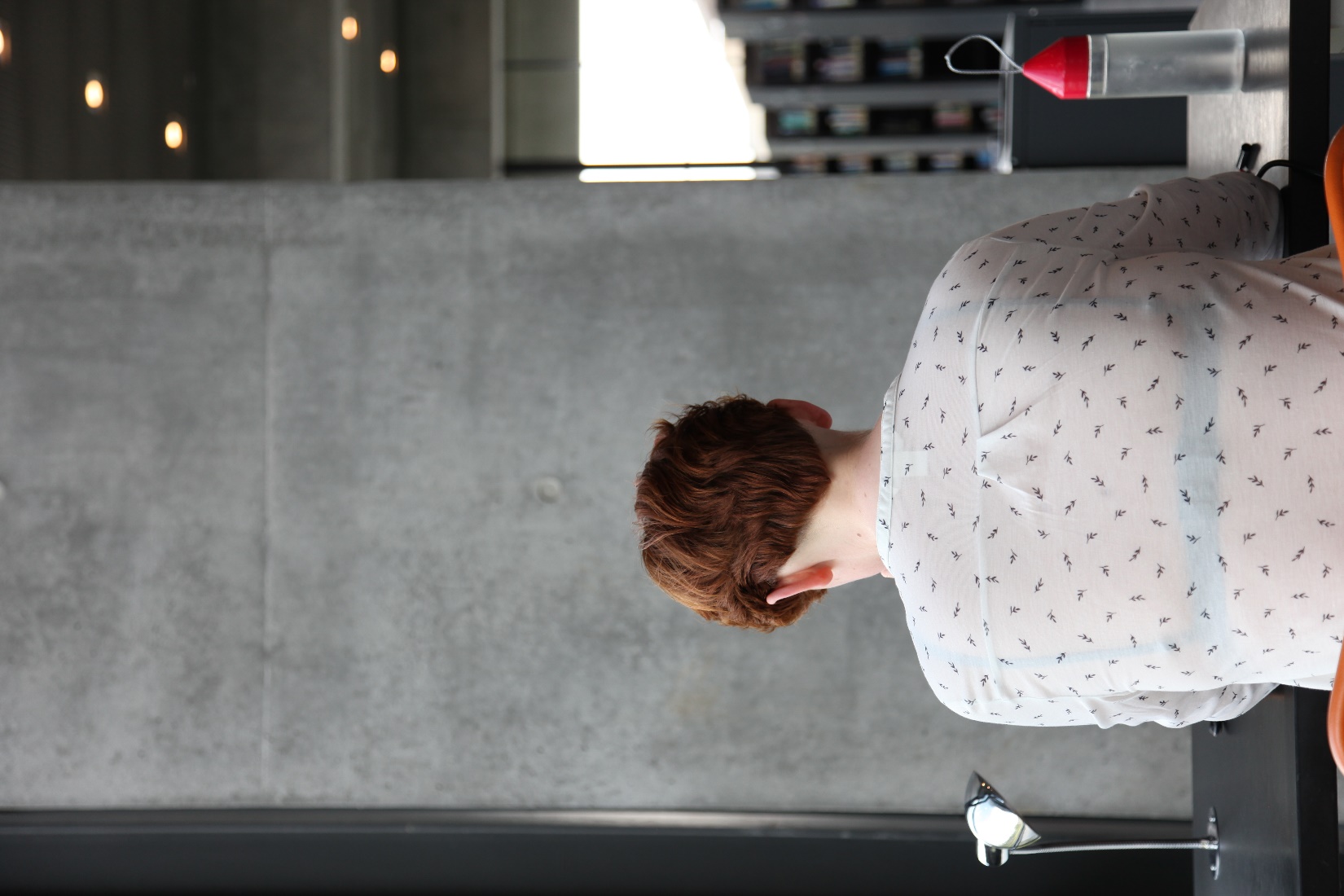 ROSKILDE UNIVERSITY LIBRARY
ERUA STAFF EXCHANGE MAY 2022
[Speaker Notes: INGER]
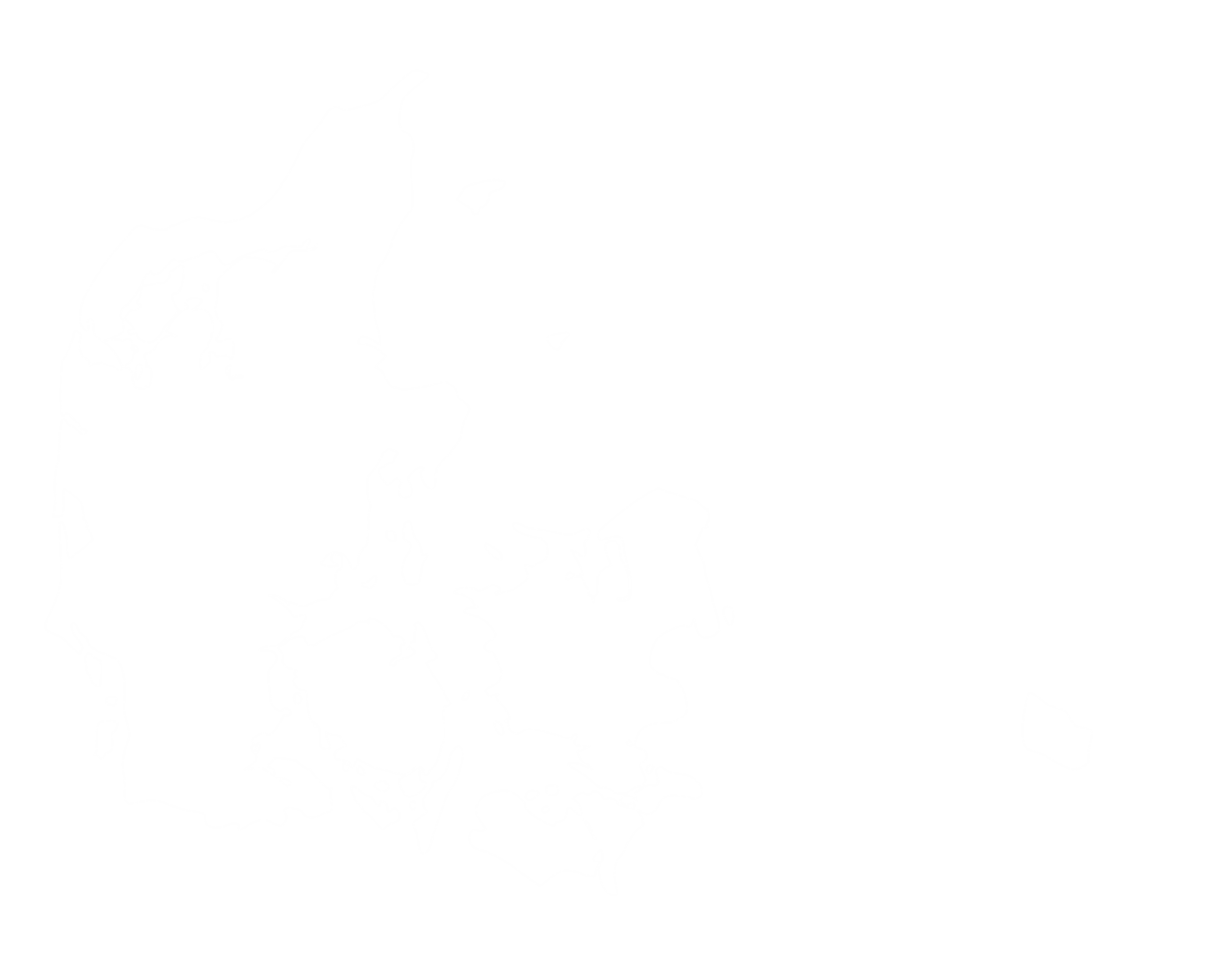 Where WE ARE LOCATED
RUC, Just outside Roskilde, 30 km from Copenhagen
Copenhagen
http://www.clker.com/cliparts/n/g/s/R/8/e/danmarks-kort.svg
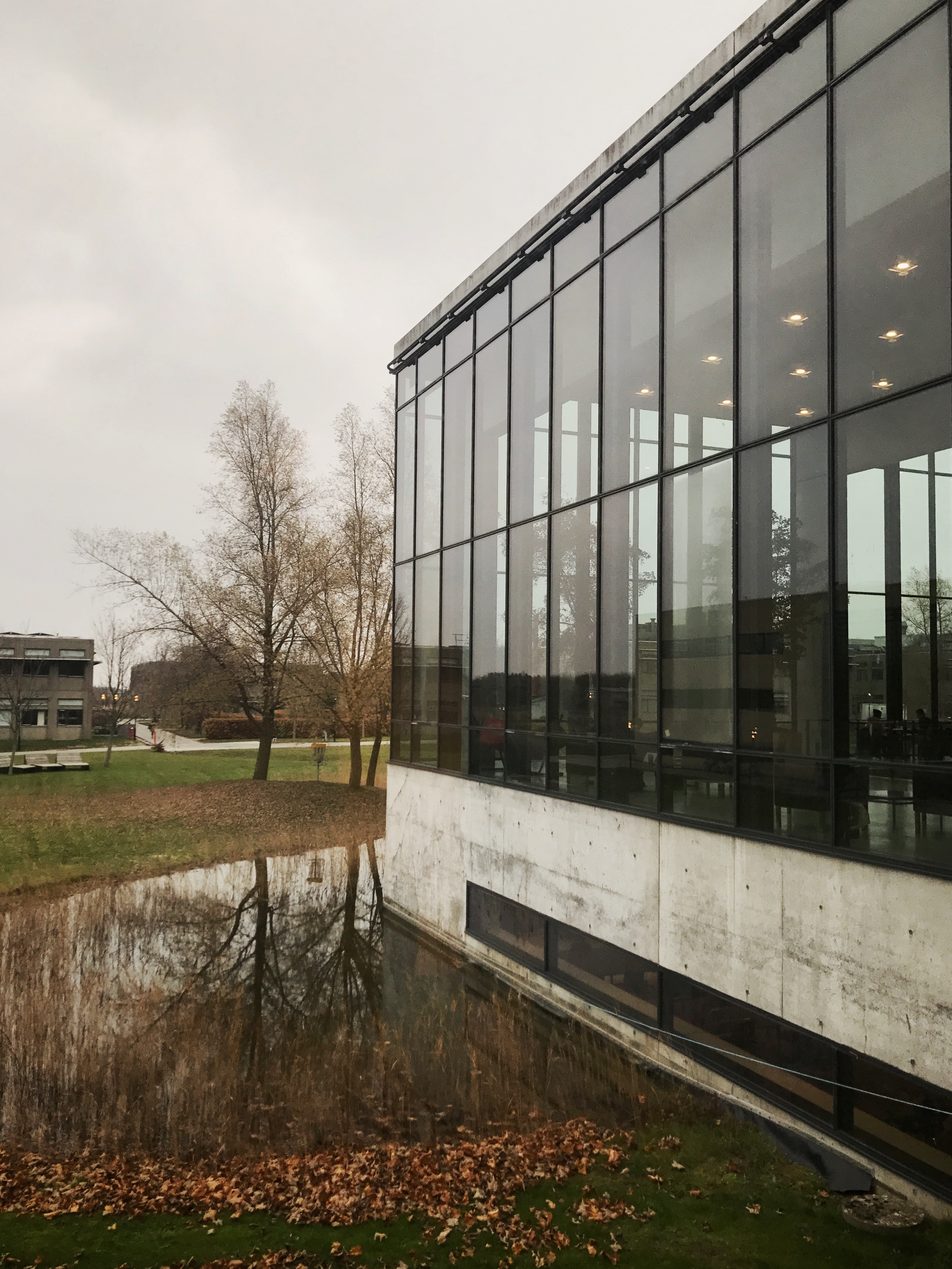 ABOUT US
Founded in 1971 (RUC 1972)
New library building 2001 – Henning Larsen Architects
Vibrant study environment for group work
11.000 shelf metres of books in open shelves
Open all days 8-24 with access card
Information desk open 9-15
Since October 2021 part of The Royal Danish Library
[Speaker Notes: INGER]
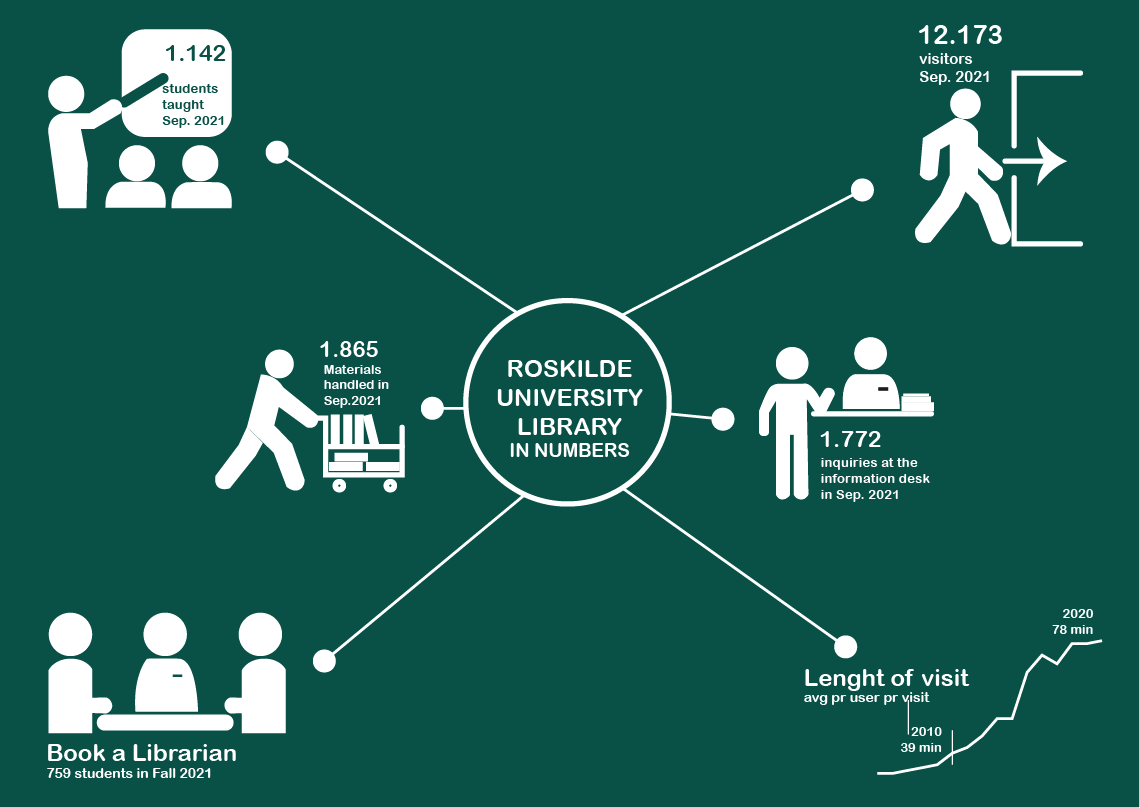 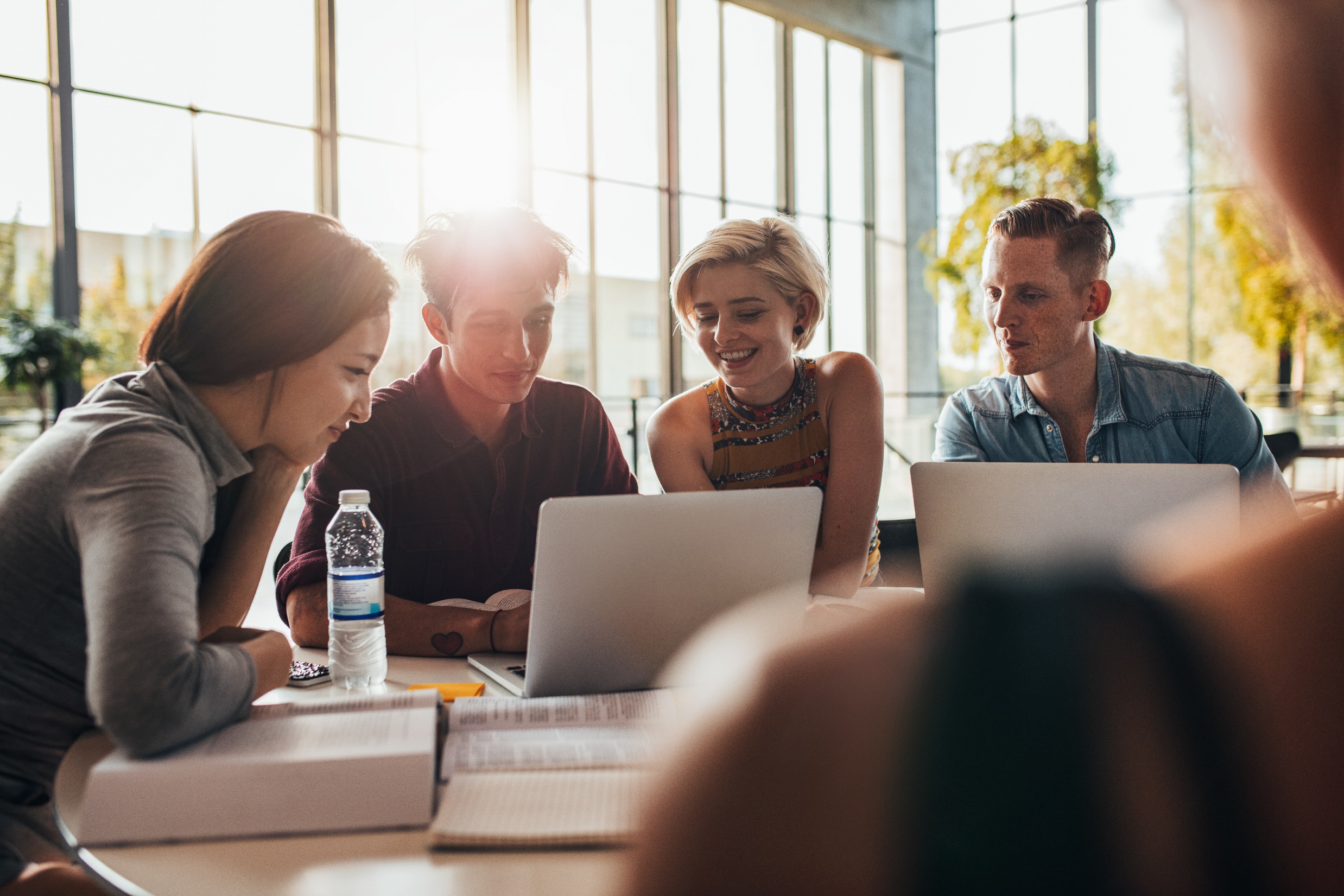 PPL AND INFORMATION LITERACY
RUC students spend 50% of their studies in participant driven projects. So-called PPL (Problem-oriented Project Learning)
Project groups design and carry out projects independently, but with supervison.
PPL therefore demands high levels of information competencies from the very first semester of studies at RUC.
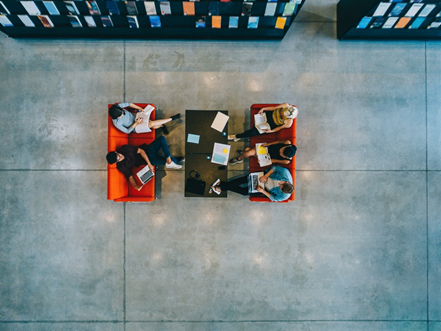 LIBRARY COURSES AND TEACHING
Our aim is to reach students several times during their studies, but most importantly in their first semester. 
1 hour-3½ hours workshop-based teaching. 
Book a librarian
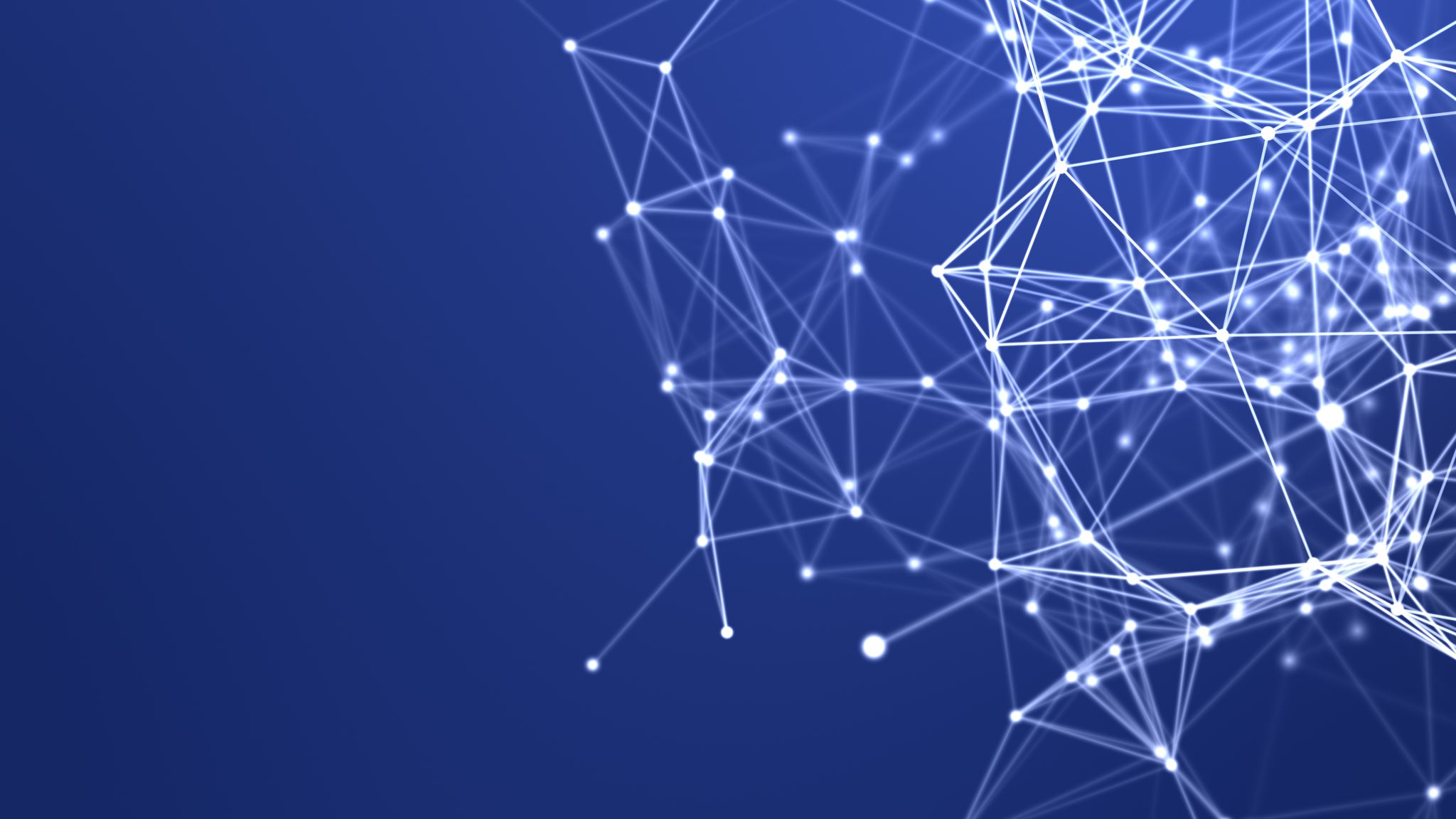 OPEN EDUCATIONAL RESOURCES
libguides.ruc.dk
Video.ruc.dk
Thirdroom 
STAK platform and project
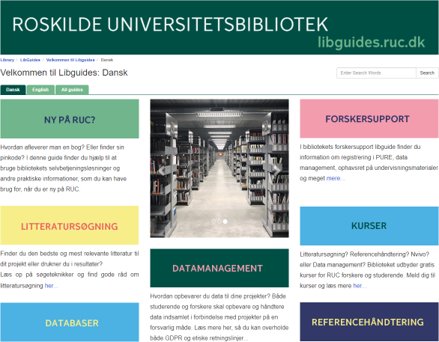 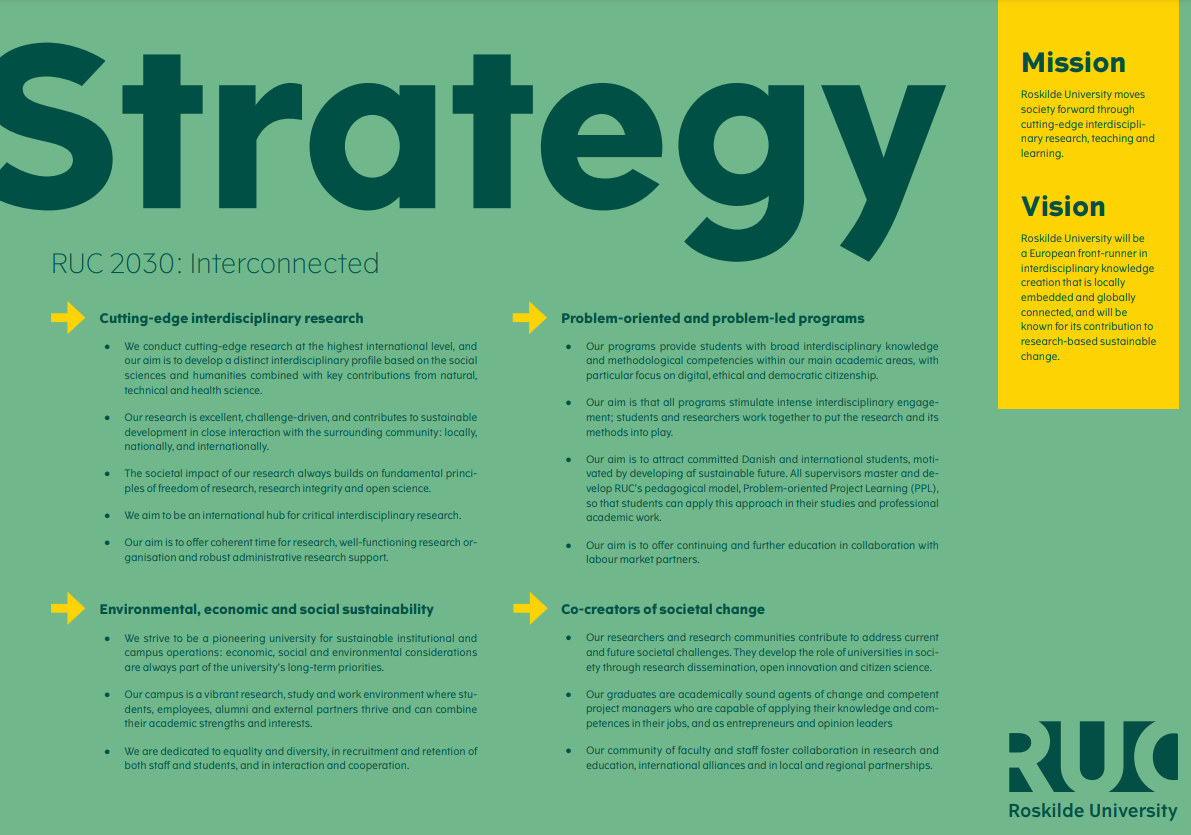 OPEN SCIENCE 
RUC focus areas:

Citizen Science​
Responsible Metrics​
FAIR Data​
Open Access​
CITIZEN SCIENCE AT RUC- a work in progress
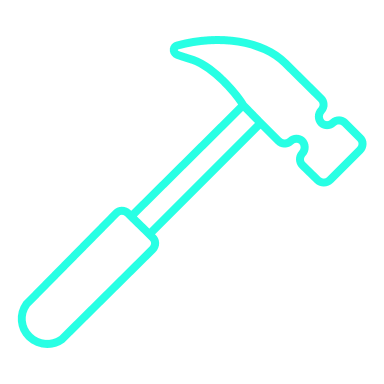 In RUC’s 2020 vision paper Citizen Science is defined in broad terms as citizens contributing with knowledge and/or labour as well as other methods of involvement, incl. participatory research and collaborative research
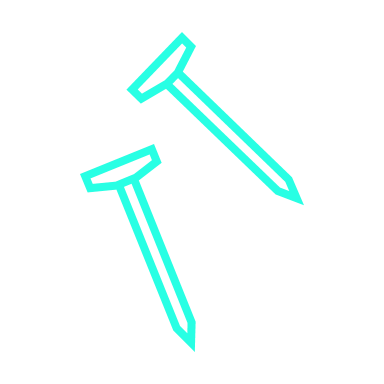 THE MASS EXPERIMENT 
– an example of Citizen Science at RUC
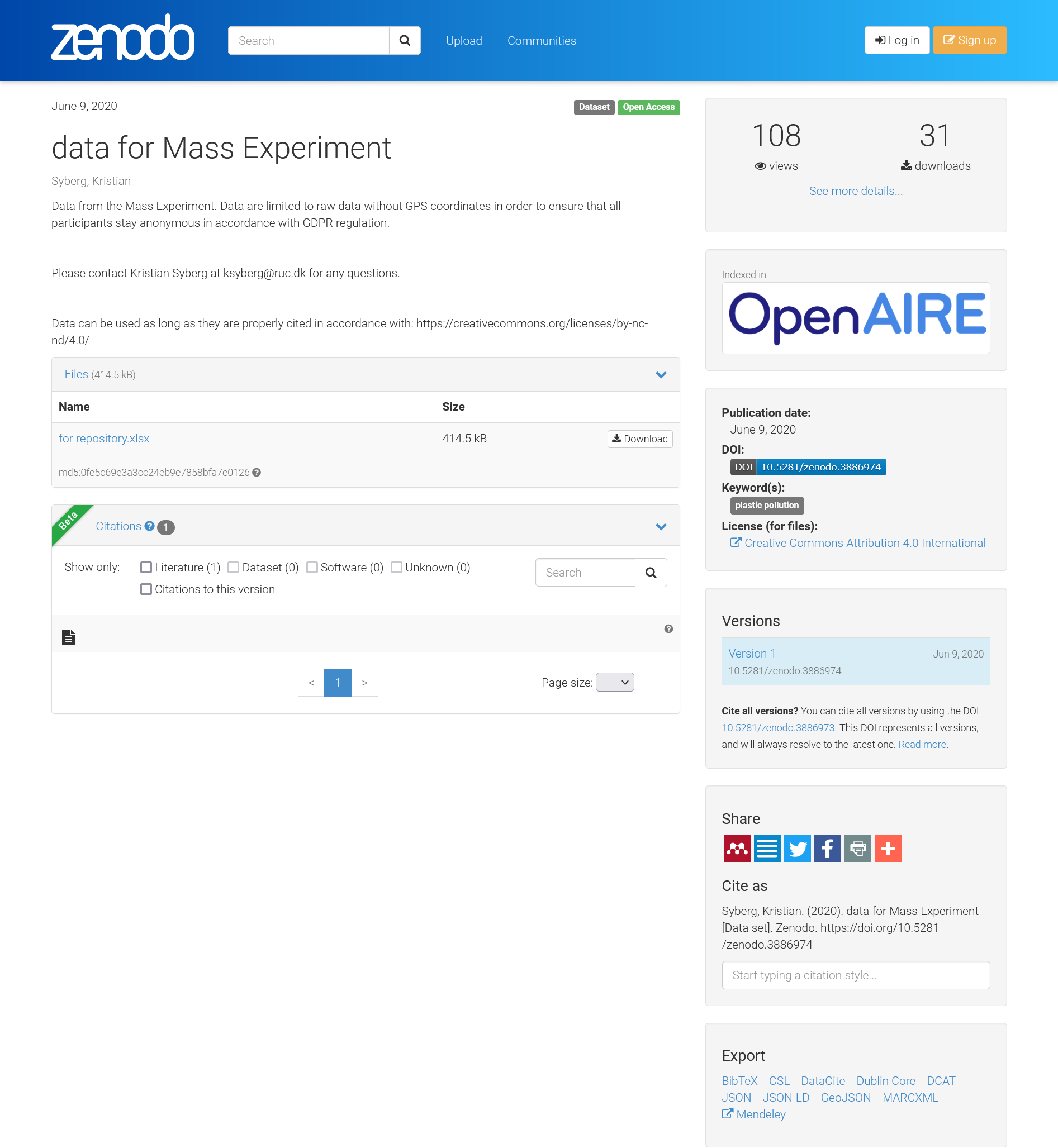 Sources: https://youtu.be/uPIhOdDjaJw
https://ruc.dk/nyheder/forsker-faar-57000-forskningsassistenter 
https://zenodo.org/record/3886974#.YnjiCOhBxaQ
RESPONSIBLE METRICS
- a black box
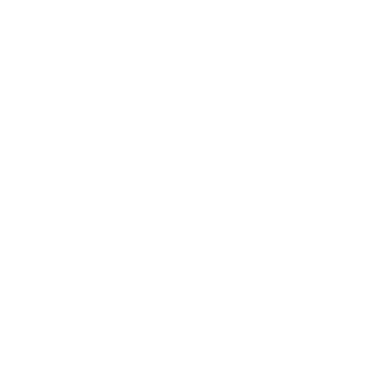 Community impact
Research blogs
Peer review
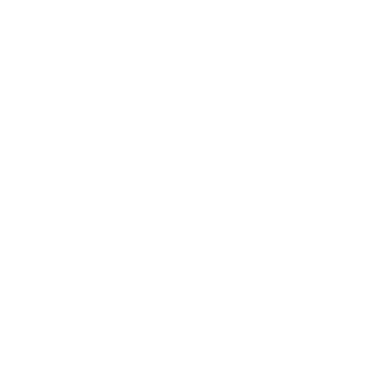 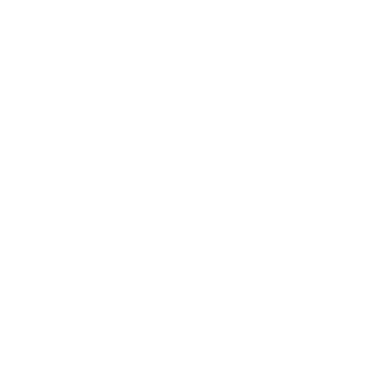 Mainstream media coverage
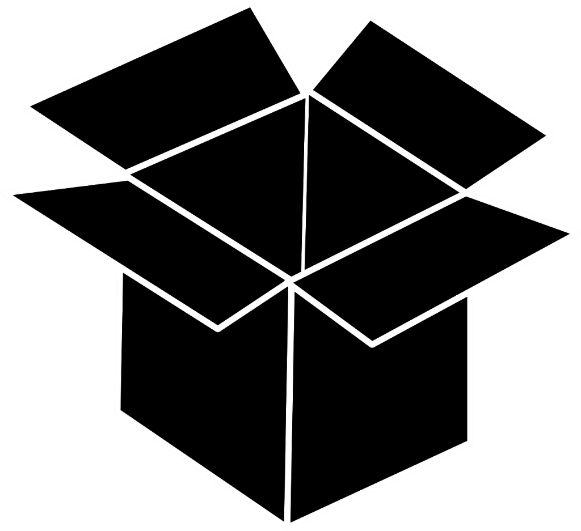 Publications
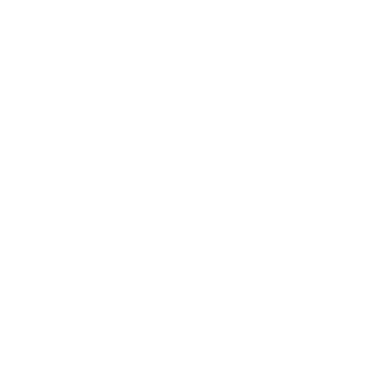 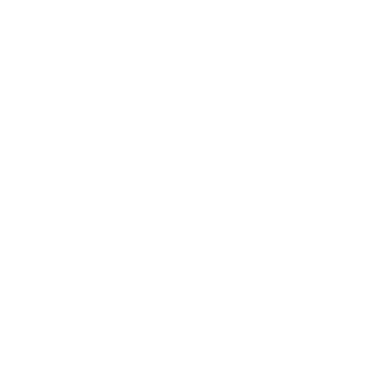 Editorial boards
Teaching
Denmark’s National Strategy for Data Management 
 - based on the FAIR principles
VISION
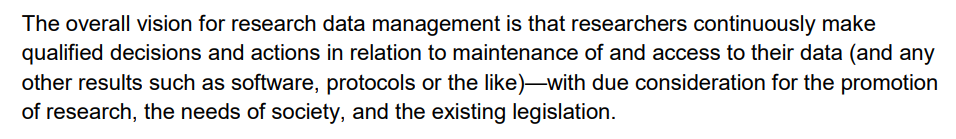 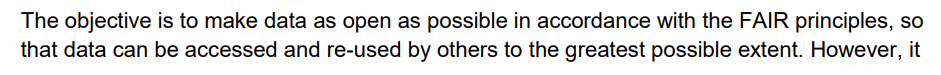 Source: https://www.deic.dk/sites/default/files/documents/PDF/National%20strategi%20for%20data%20management%20baseret%20pa%CC%8A%20FAIR%20principper%20(Ver%201.0)_EN.pdf
See also: https://doi.org/10.48715/ea59-tp35
FAIR DATA
- as open as possible, as closed as necessary
Accessible
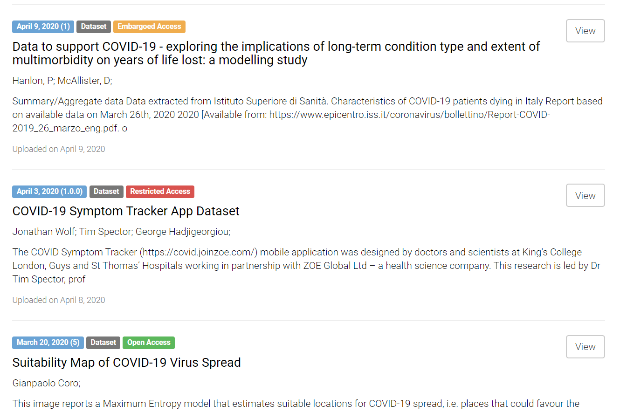 Findable
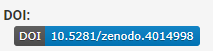 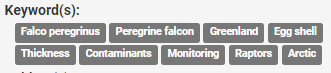 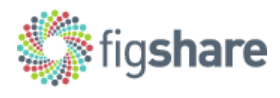 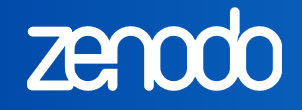 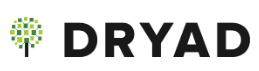 Reusable
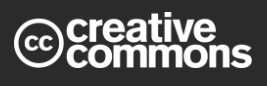 Interoperable
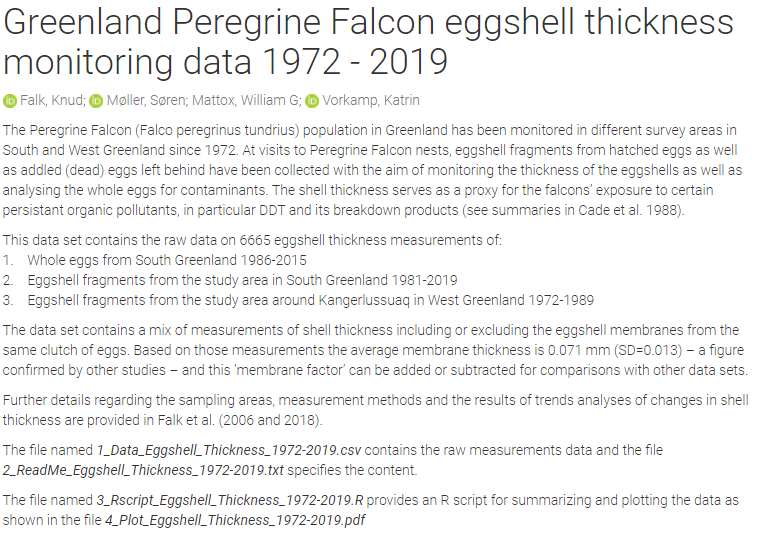 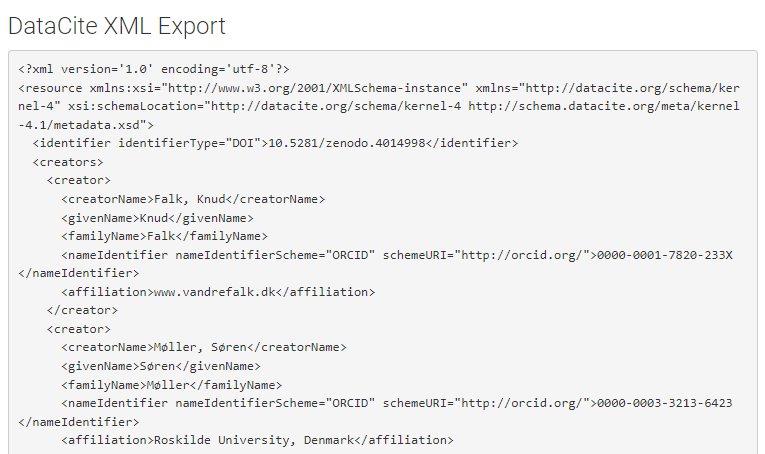 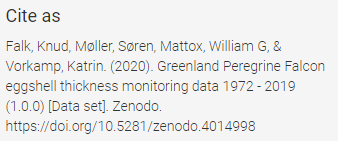 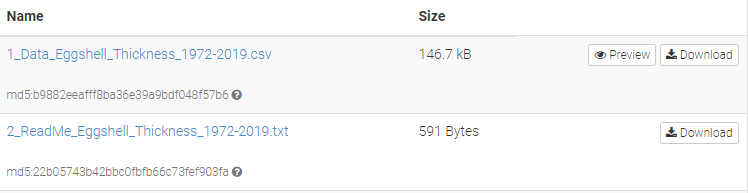 FAIR DATA IN PRACTICE
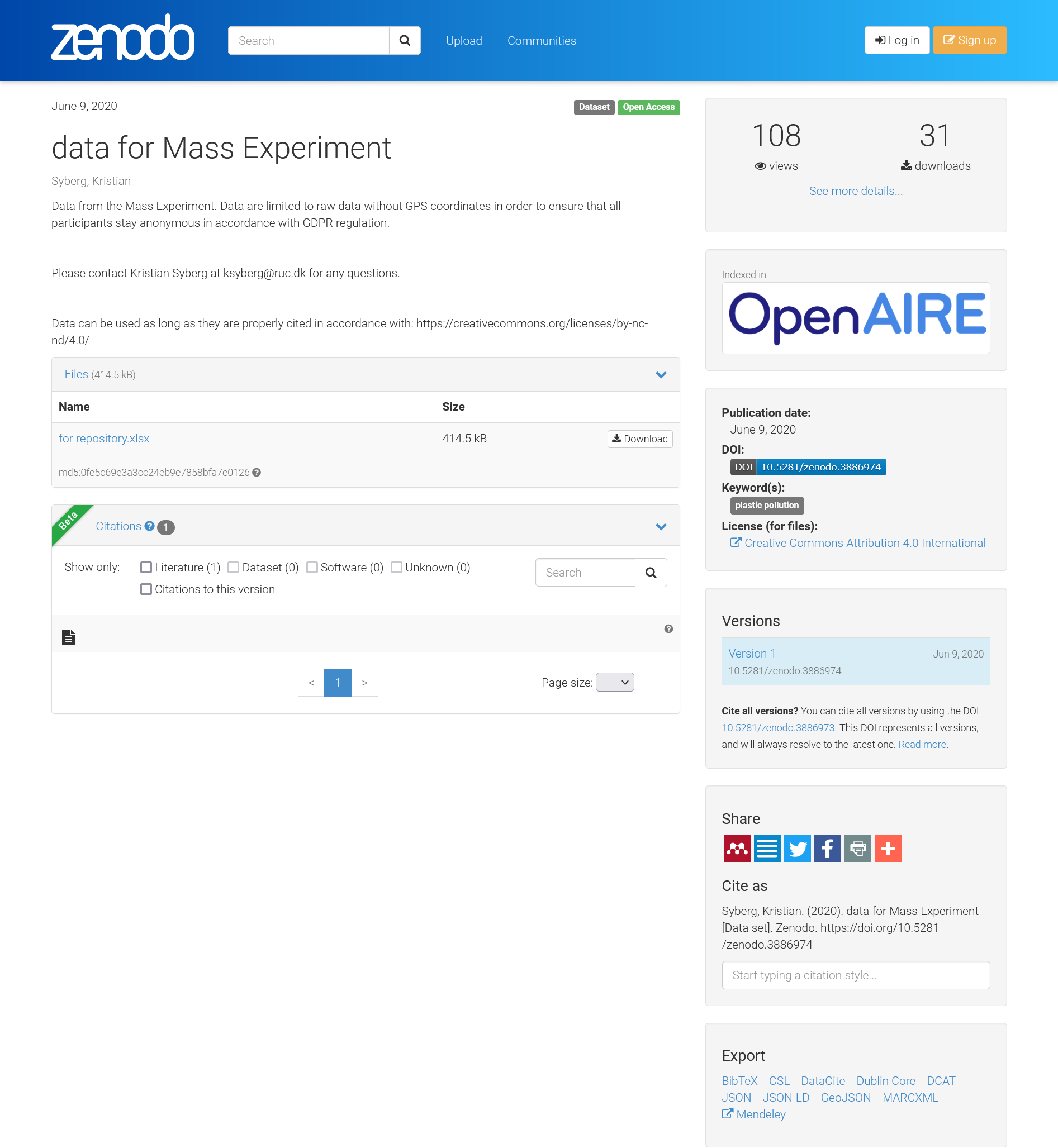 IMPORTANCE OF FAIR DATA FOR ROSKILDE UNIVERSITY
Dataset Registration
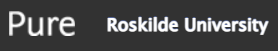 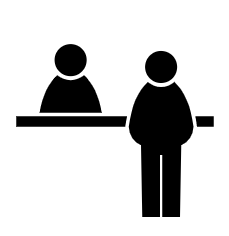 Online Front Office
ROSKILDE UNIVERSITY LIBRARY'S CONTRIBUTION
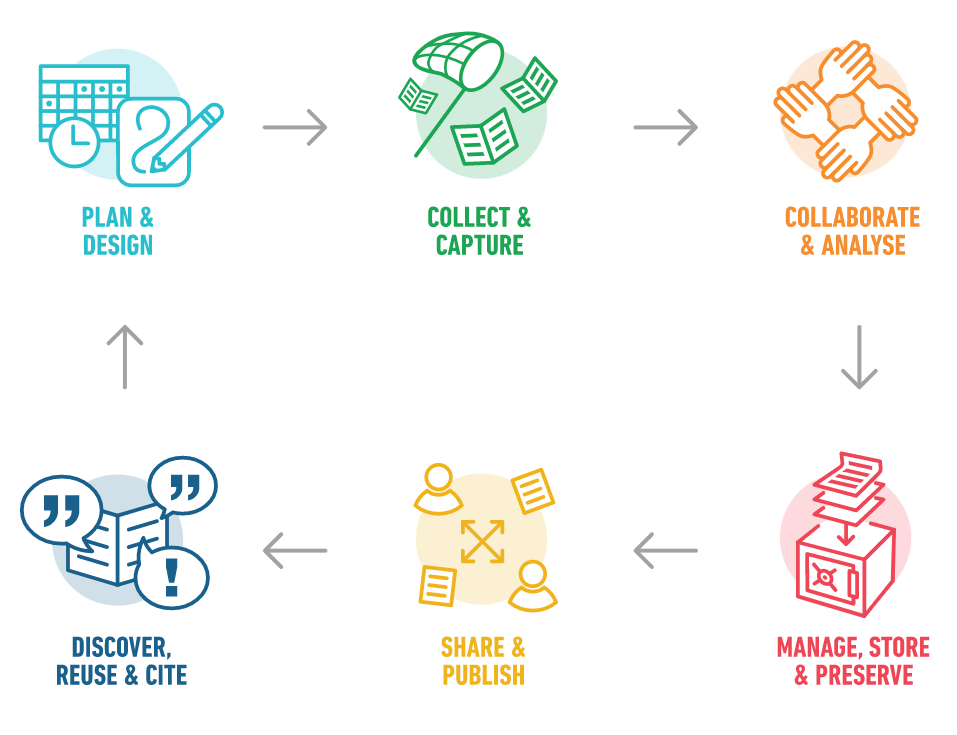 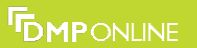 Data Management Plans
Competence Center
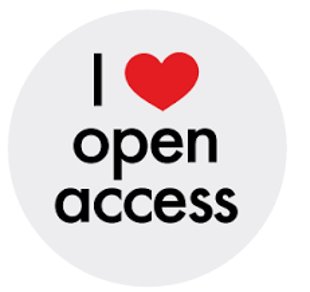 OPEN ACCESS 
AT RUC
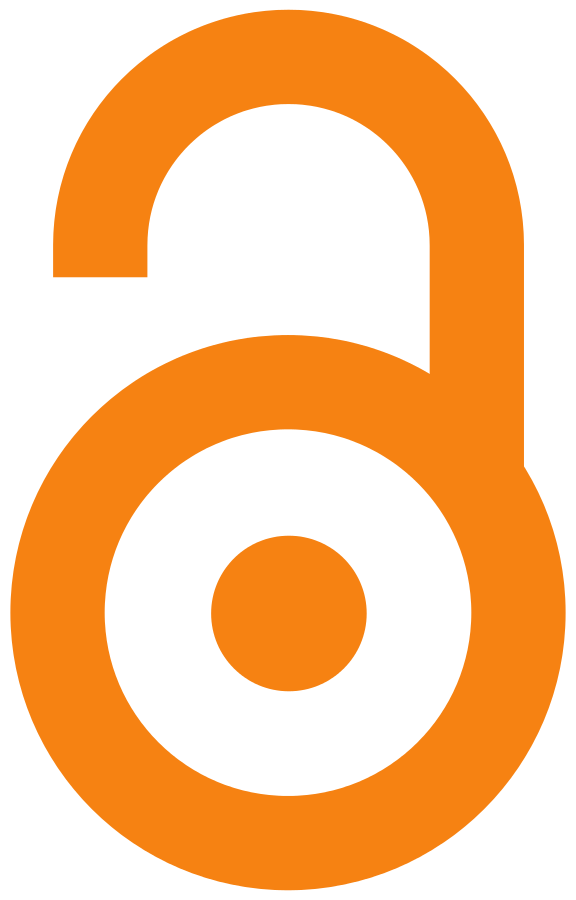 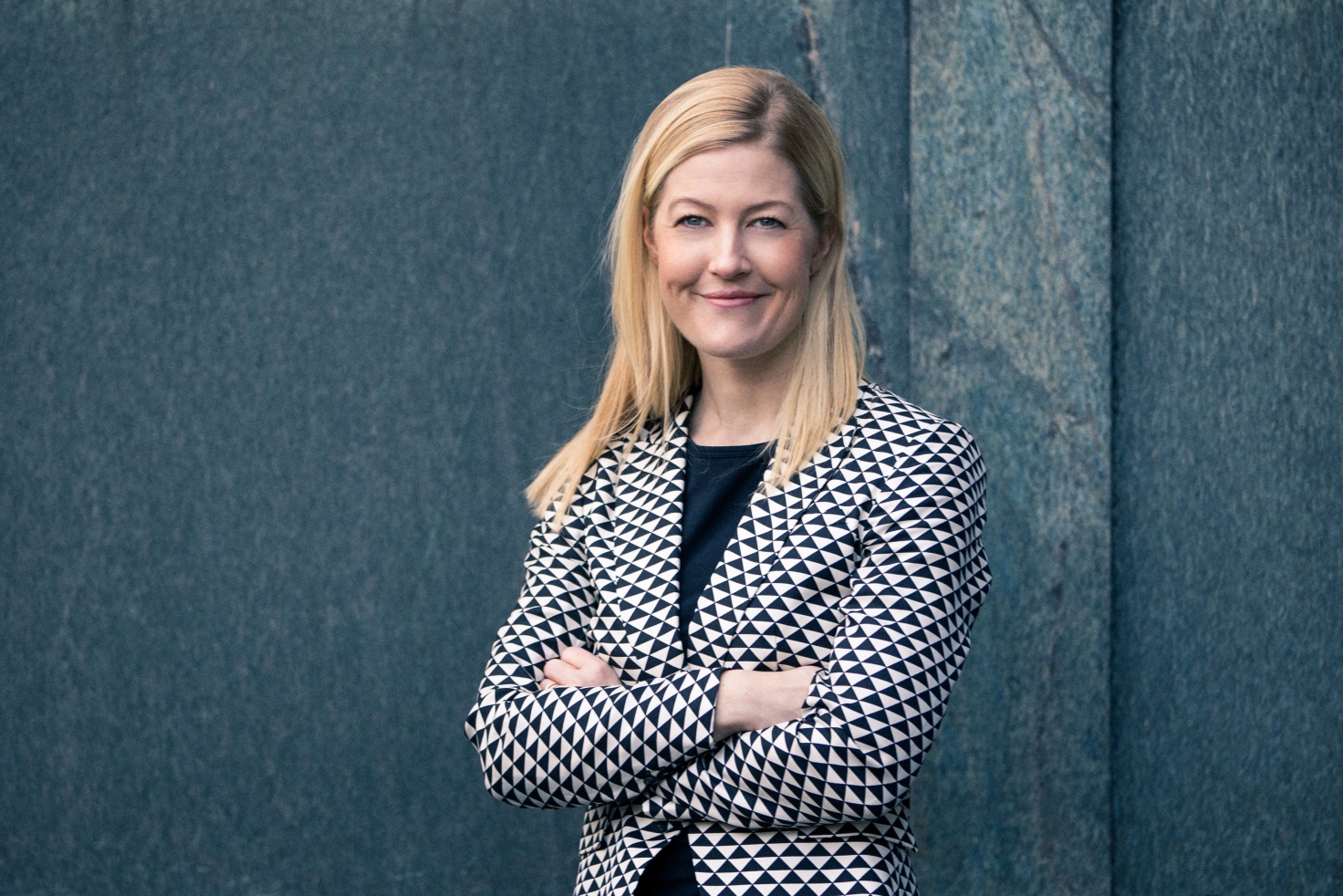 National Danish OA strategy from 2014 that all Danish Universities align with

RUC was an "early mover" and already from 2008 free access to research materials is mentioned in a digital strategy

Roskilde University Library has worked actively with Open Access since approx. 2010
DENMARK’S NATIONAL STRATEGY FOR 
OPEN ACCESS
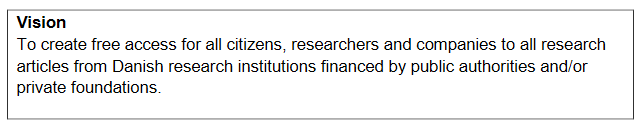 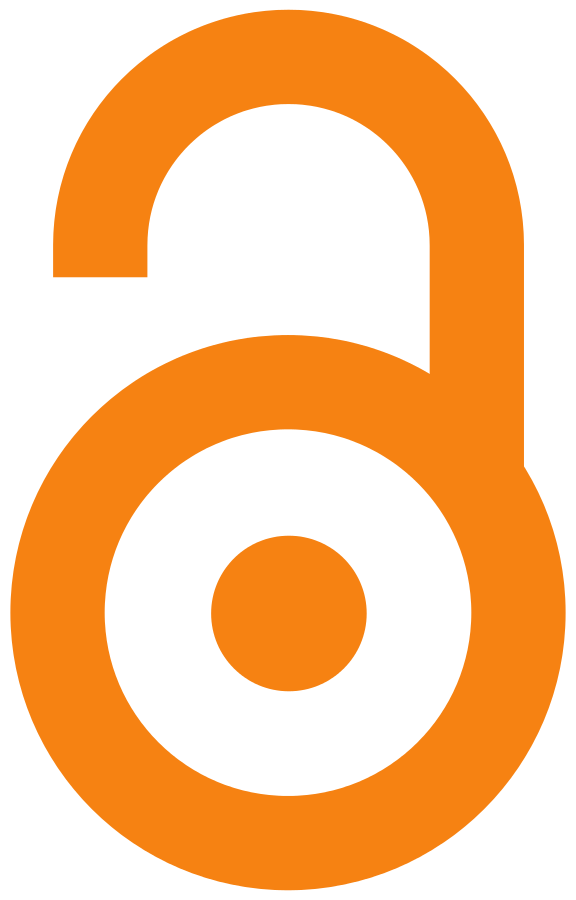 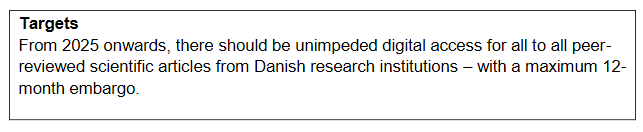 Source: https://ufm.dk/en/research-and-innovation/cooperation-between-research-and-innovation/open-access/Publications/denmarks-national-strategy-for-open-access/national-strategy-for-open-access-english.pdf
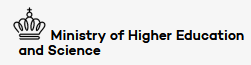 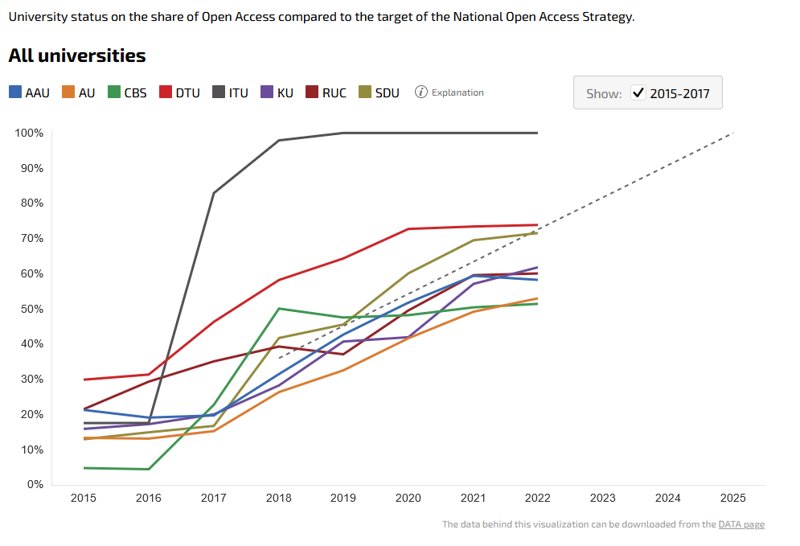 OA STATUS
Realised 60,08% 289/481
RUC
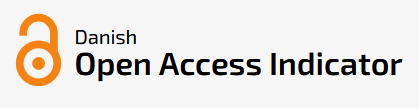 Source: https://oaindikator.dk/en/overview/local_historic#chart-0
OA STATUS RUC
Realised 60,08%
Unused 16,84%
Blocked  23, 08%
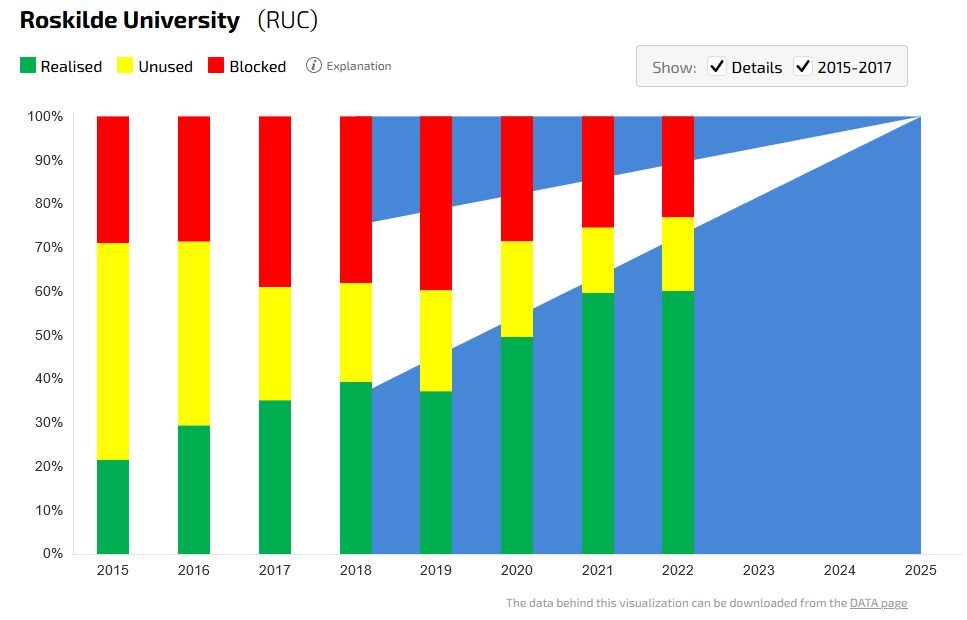 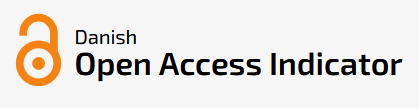 Source: https://oaindikator.dk/en/overview/local_details_historic#chart-7
CONTACT US
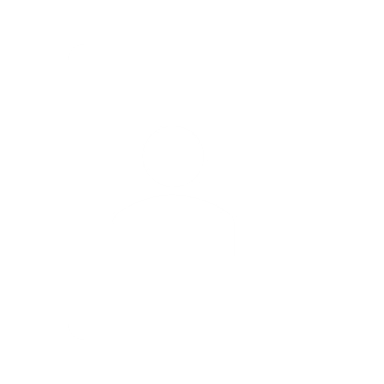 Open Access
Sidse Louise Schelde (sils@kb.dk)
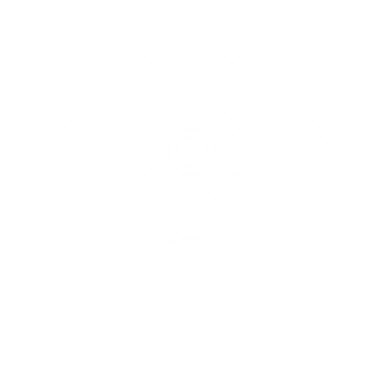 Data Management
Sacha Zurcher (sazu@kb.dk) & Pernille Nailor (pena@kb.dk)
Open Educational Resources
Inger Louise Berling Hyams (inhy@kb.dk)
DISCUSSION
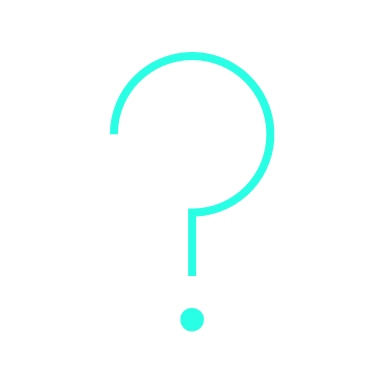